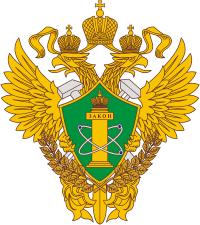 Федеральная служба
по экологическому, технологическому и атомному надзору
Северо-Западное управление
Обзор правоприменительной практики при осуществлении государственного надзора за безопасным ведением работ, связанных с пользованием недр 
(горный надзор Мурманской области)
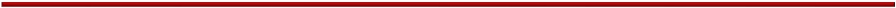 Обзор правоприменительной практики при осуществлении государственного надзора за безопасным ведением работ, связанных с пользованием недр 
(горный надзор Мурманской области)
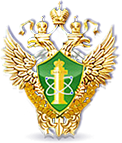 За 12 месяцев 2021 года специалистами Северо-Западного управления Ростехнадзора по Мурманской области было проведено
Обзор правоприменительной практики при осуществлении государственного надзора за безопасным ведением работ, связанных с пользованием недр 
(горный надзор Мурманской области)
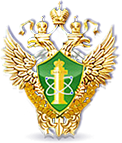 За I квартал 2021-2022 г. специалистами Северо-Западного управления Ростехнадзора по Мурманской области было проведено
Обзор правоприменительной практики при осуществлении государственного надзора за безопасным ведением работ, связанных с пользованием недр 
(горный надзор Мурманской области)
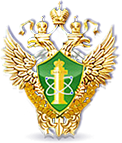 В режиме постоянного государственного надзора за I квартал 2021-2022 г. специалистами Северо-Западного управления Ростехнадзора по Мурманской области было проведено
52
Обзор правоприменительной практики при осуществлении государственного надзора за безопасным ведением работ, связанных с пользованием недр 
(горный надзор Мурманской области)
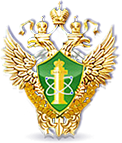 В 2021 году должностными лицами горного надзора выдано 1 предостережение о недопустимости нарушений обязательных требований.

В течении 2021-2022 г.г. Северо-Западным управлением Ростехнадзора направлено 6 информационных писем об уровне травматизма на объектах ведения горных работ, а также о результатах анализа причин возникновений аварий и несчастных случаев.
Обзор правоприменительной практики при осуществлении государственного надзора за безопасным ведением работ, связанных с пользованием недр 
(горный надзор Мурманской области)
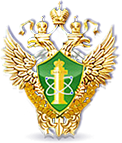 В течении 2021-2022 г.г. состоялось 77 рассмотрений планов развития горных работ
26
Обзор правоприменительной практики при осуществлении государственного надзора за безопасным ведением работ, связанных с пользованием недр 
(горный надзор Мурманской области)
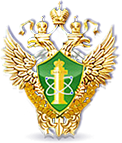 В период 2021-2022 г.г. по предоставлению государственной услуги по выдаче разрешений на производство взрывных работ было принято 139 заявительных документов.
16
3
87
Обзор правоприменительной практики при осуществлении государственного надзора за безопасным ведением работ, связанных с пользованием недр 
(горный надзор Мурманской области)
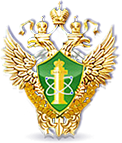 Доклад закончен.
Спасибо за внимание.